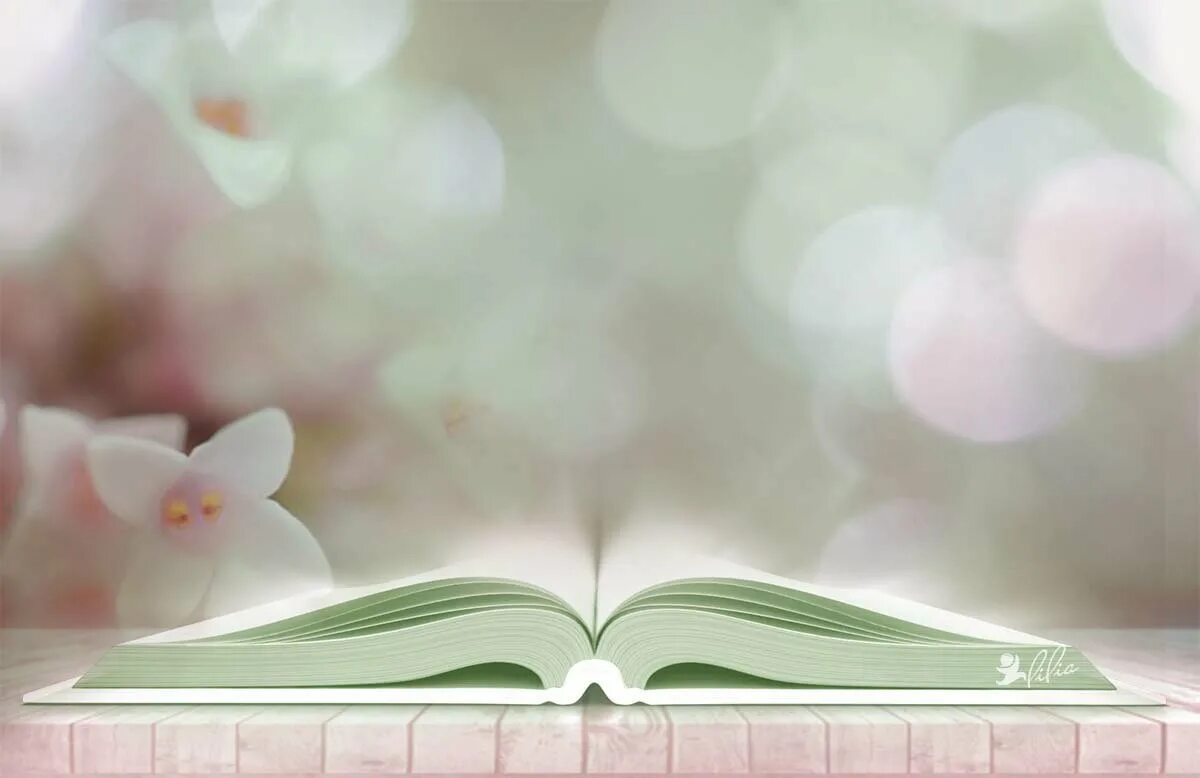 Практика
«У нашей мудрости 
высокая цена»
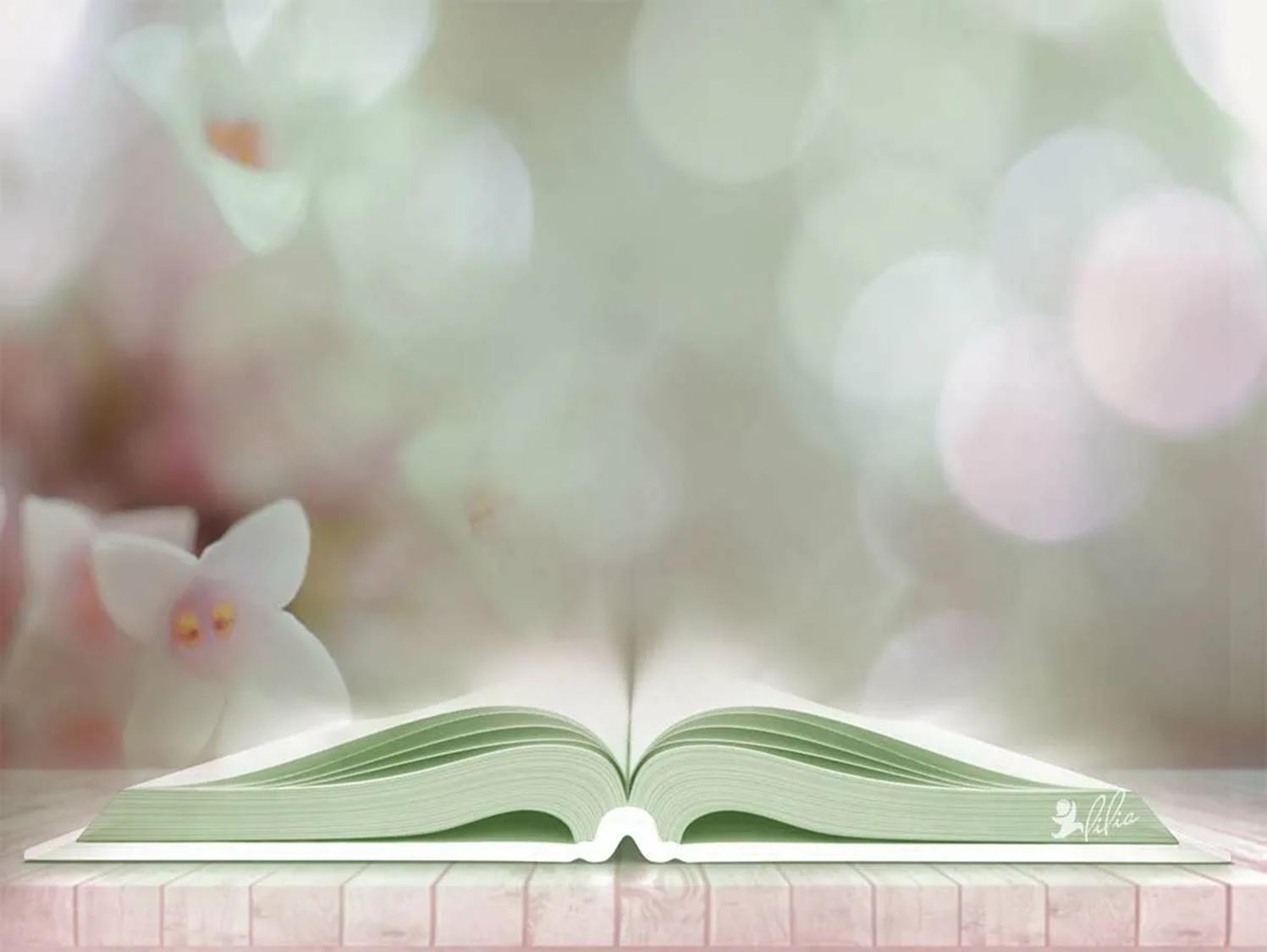 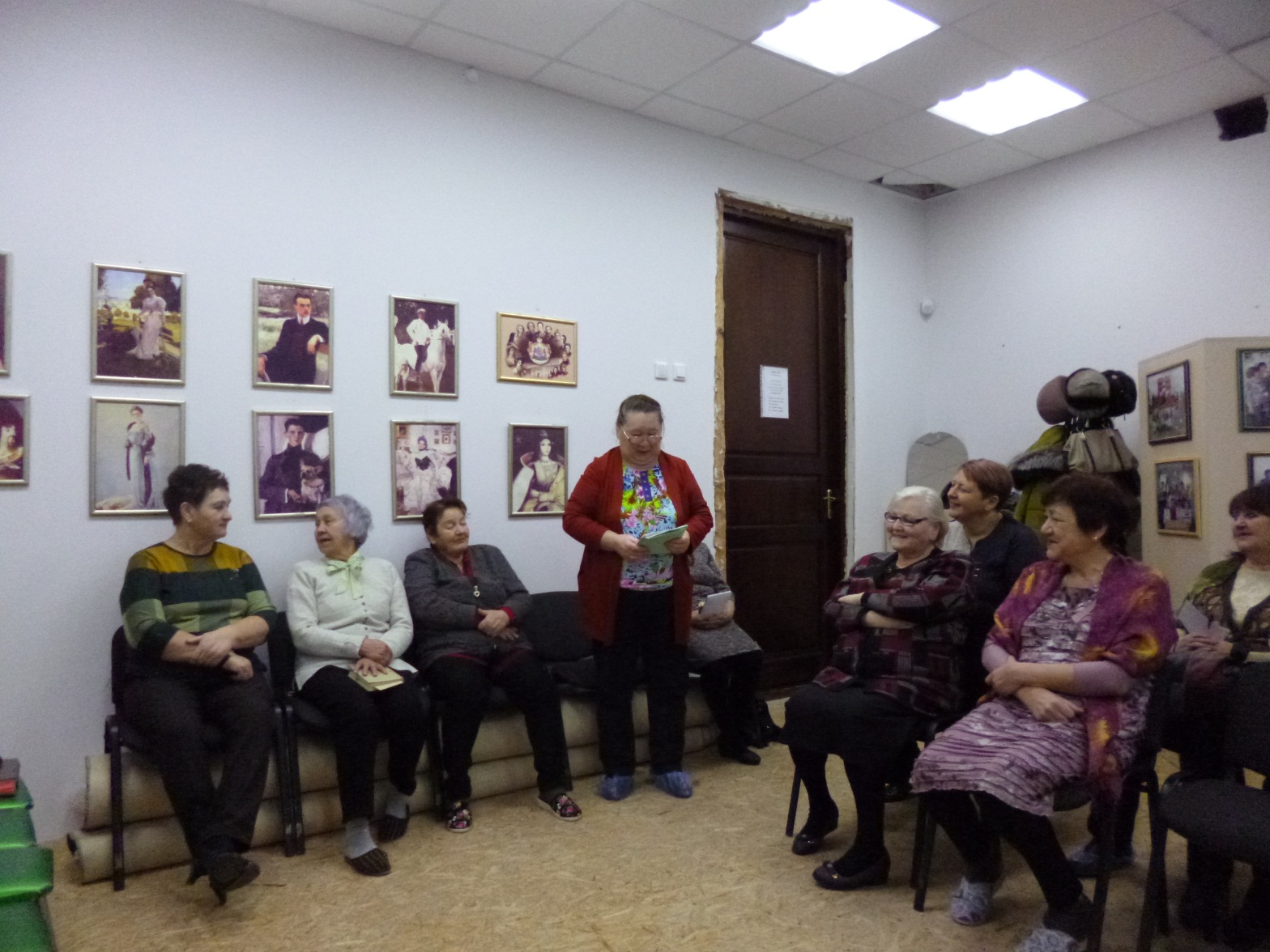 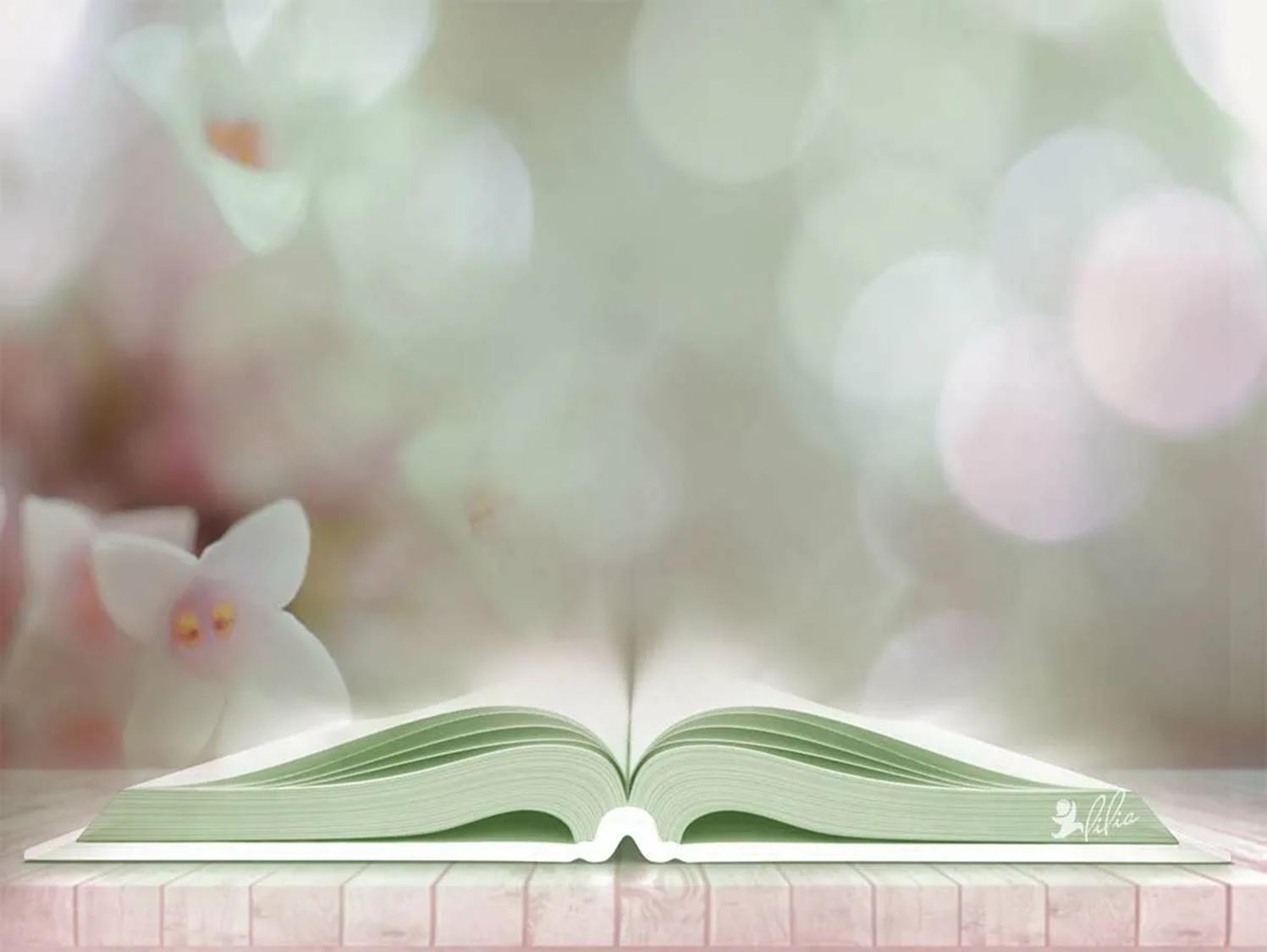 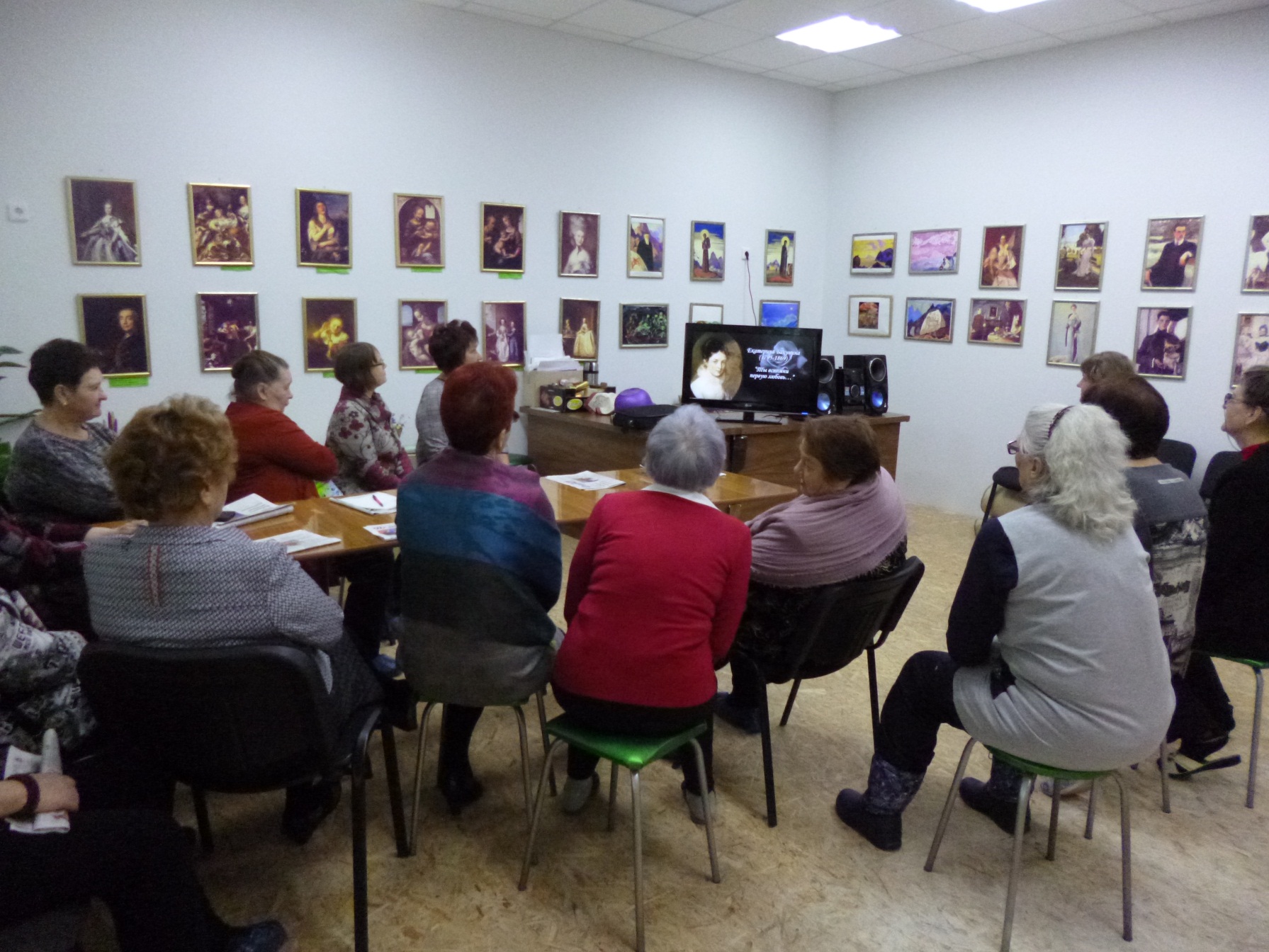 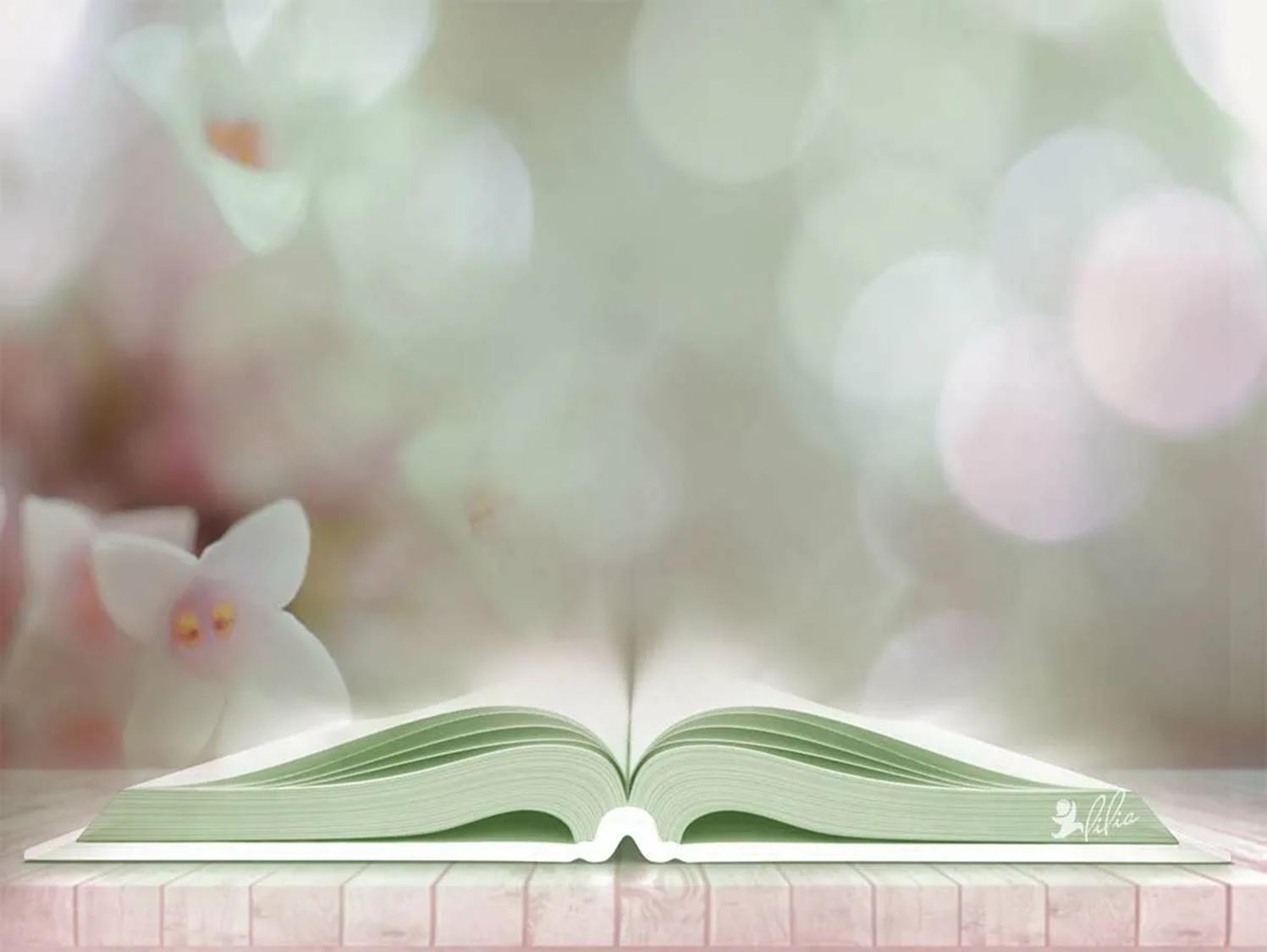 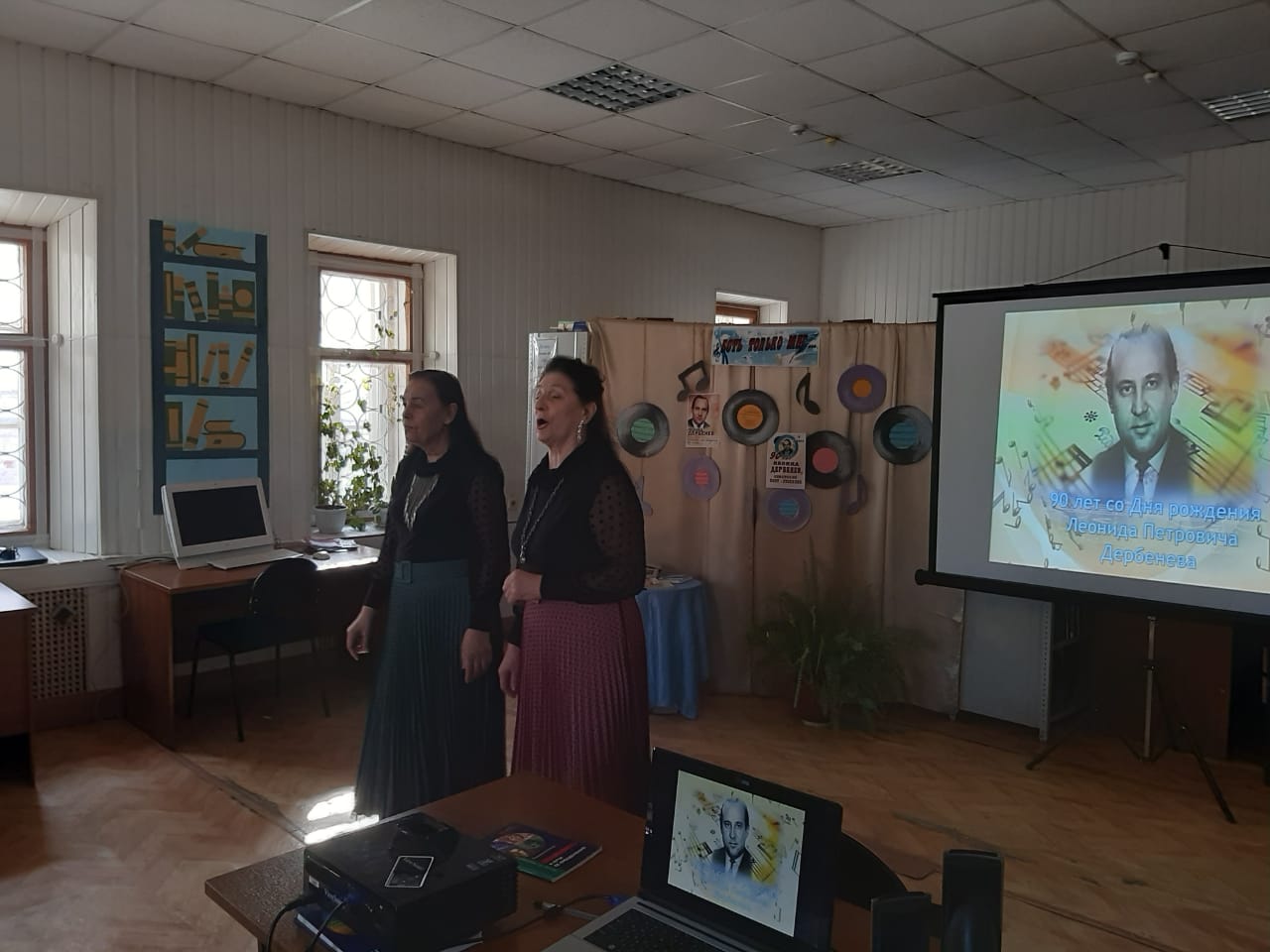 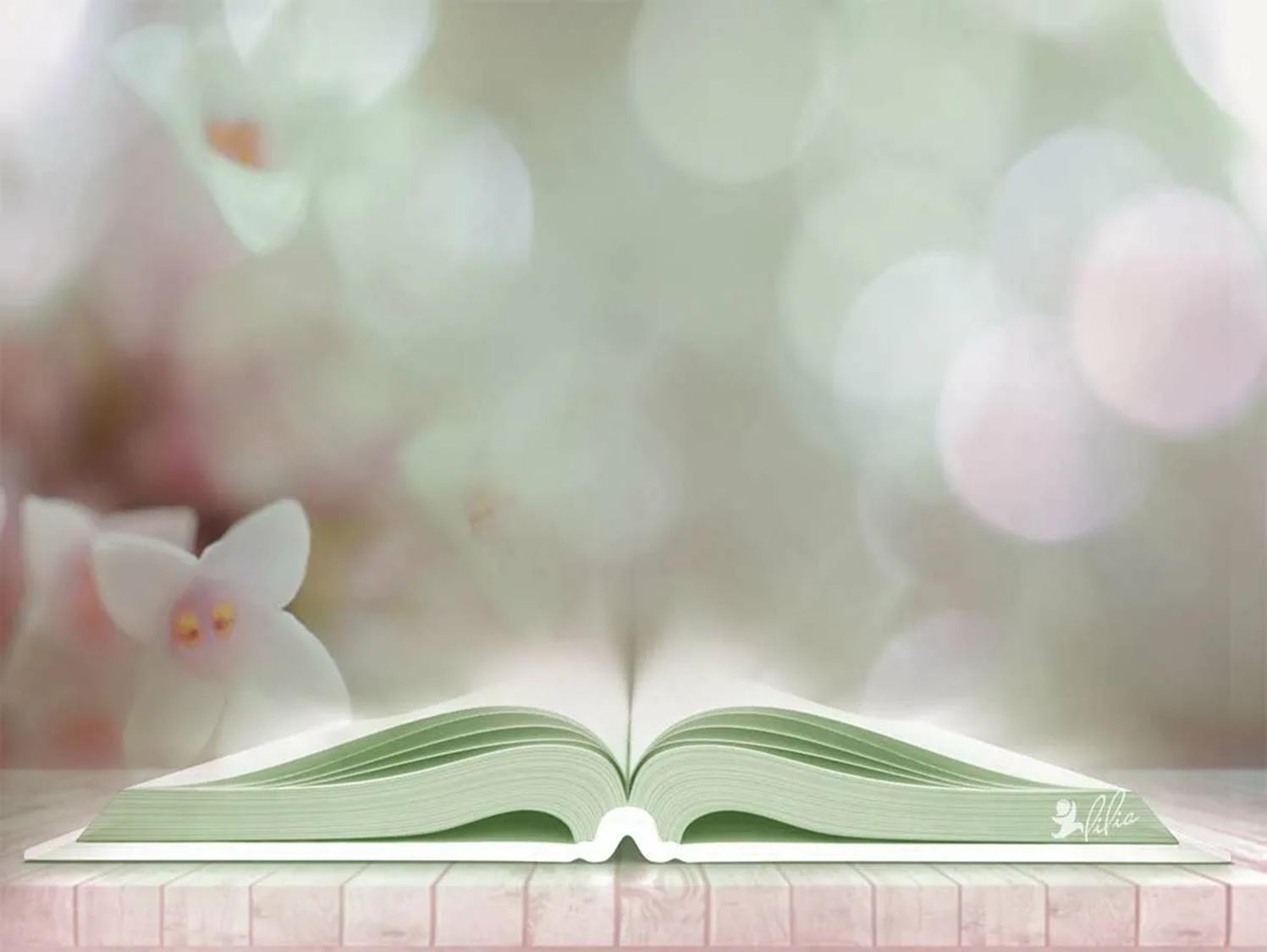 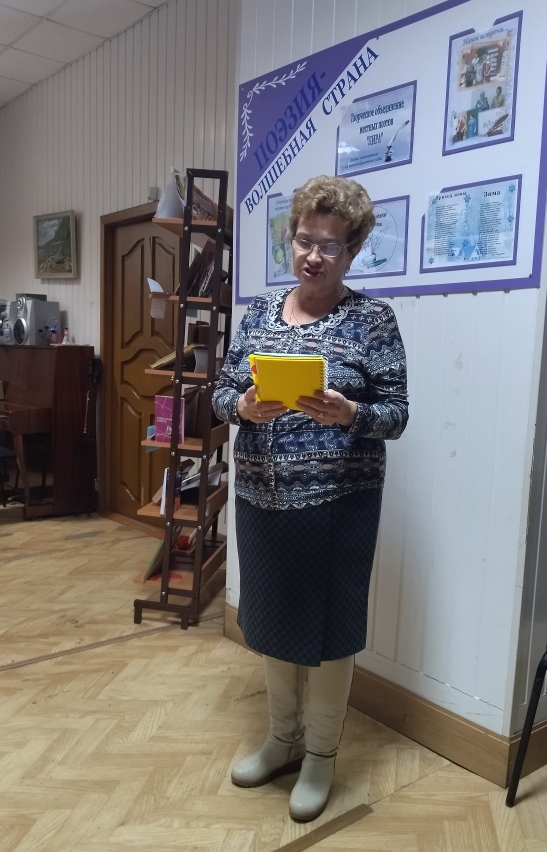 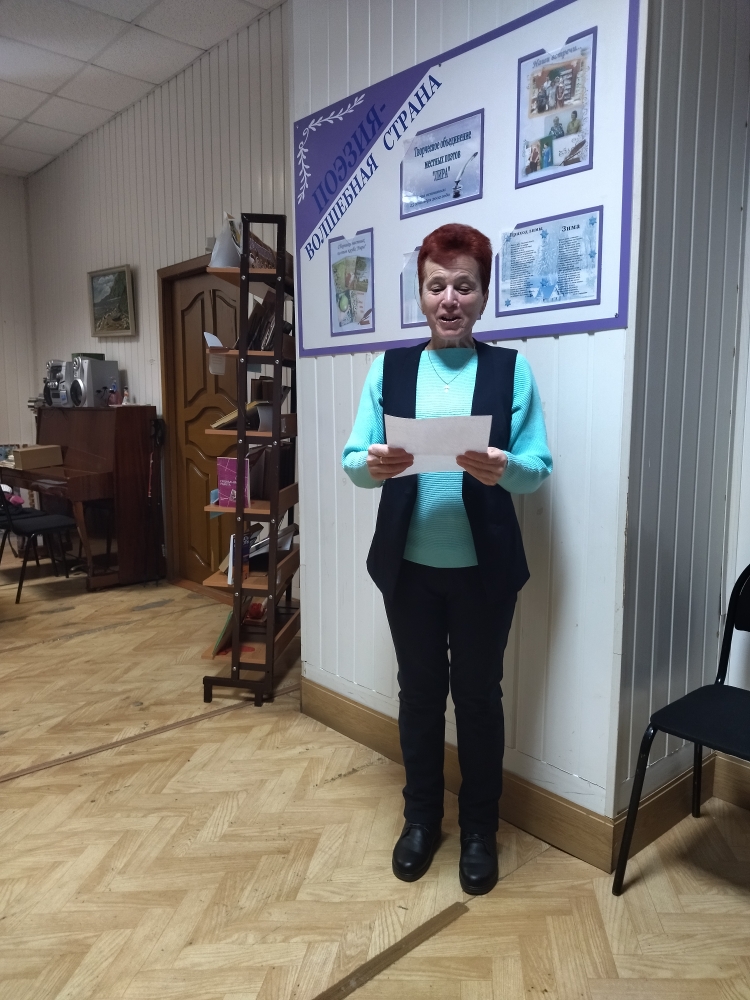 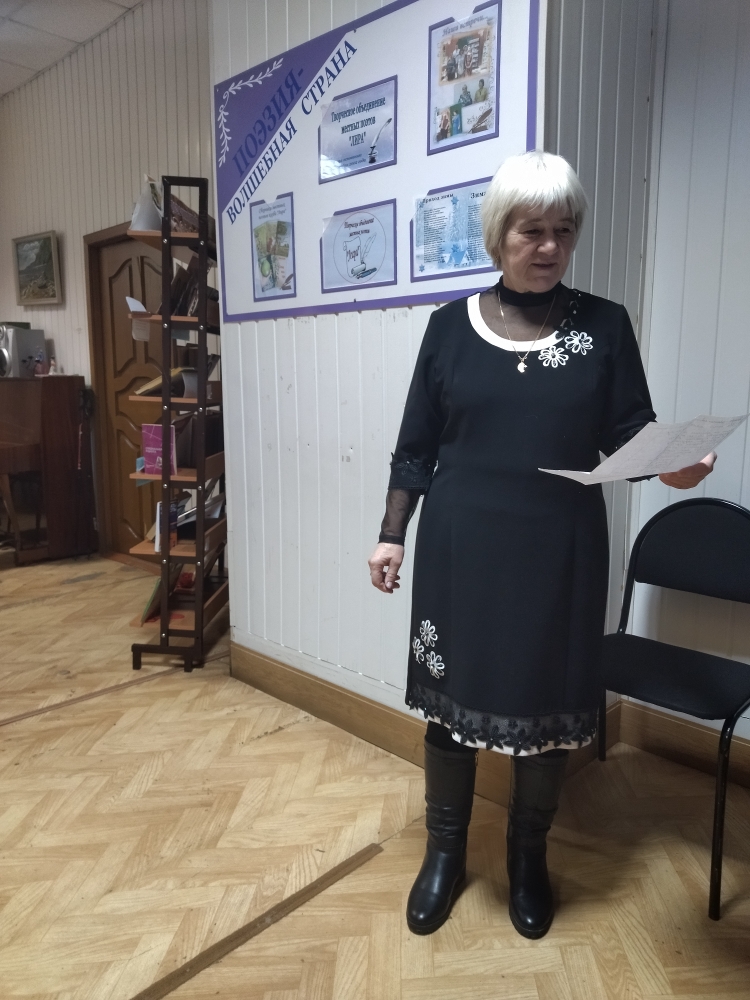 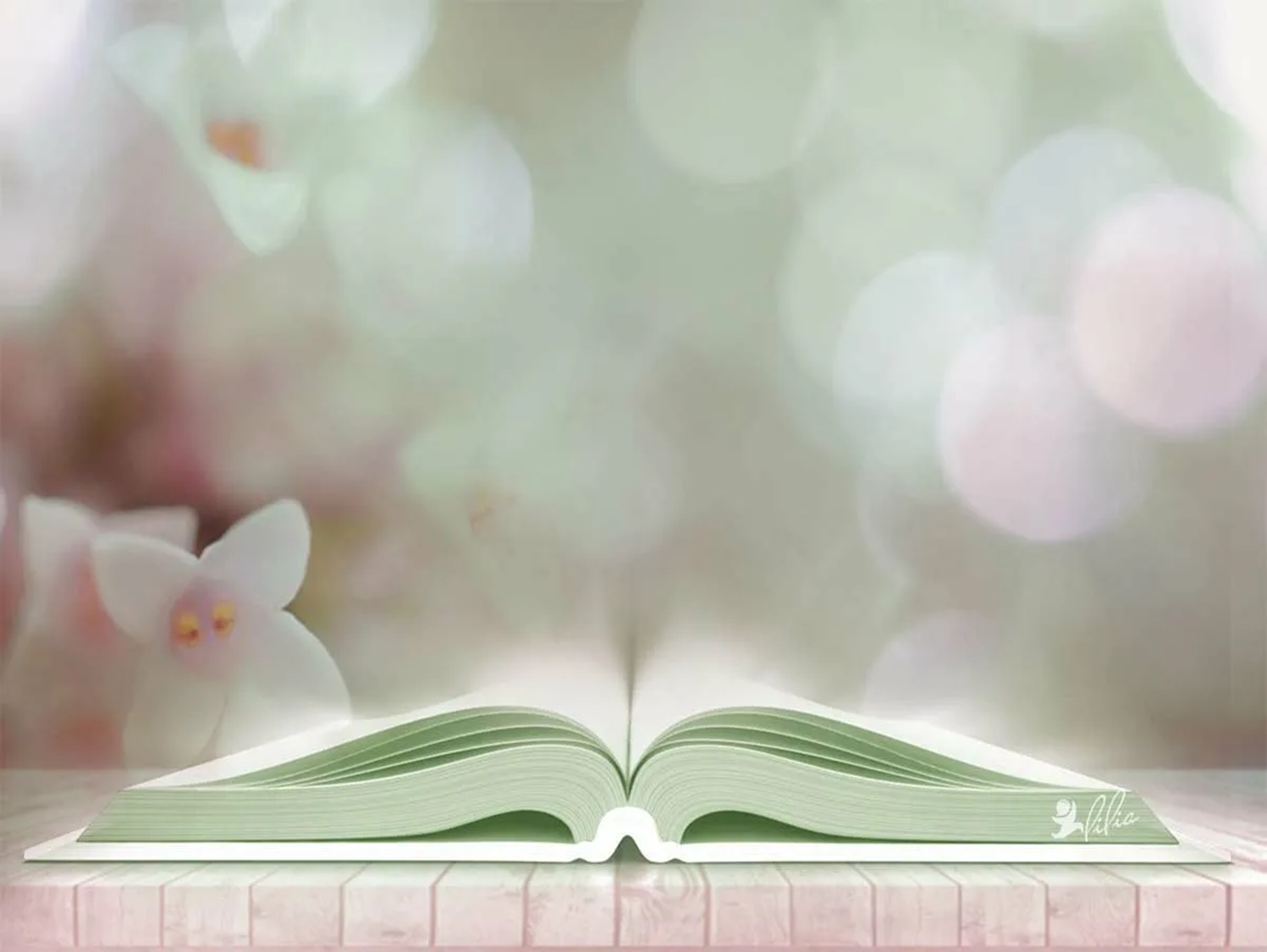 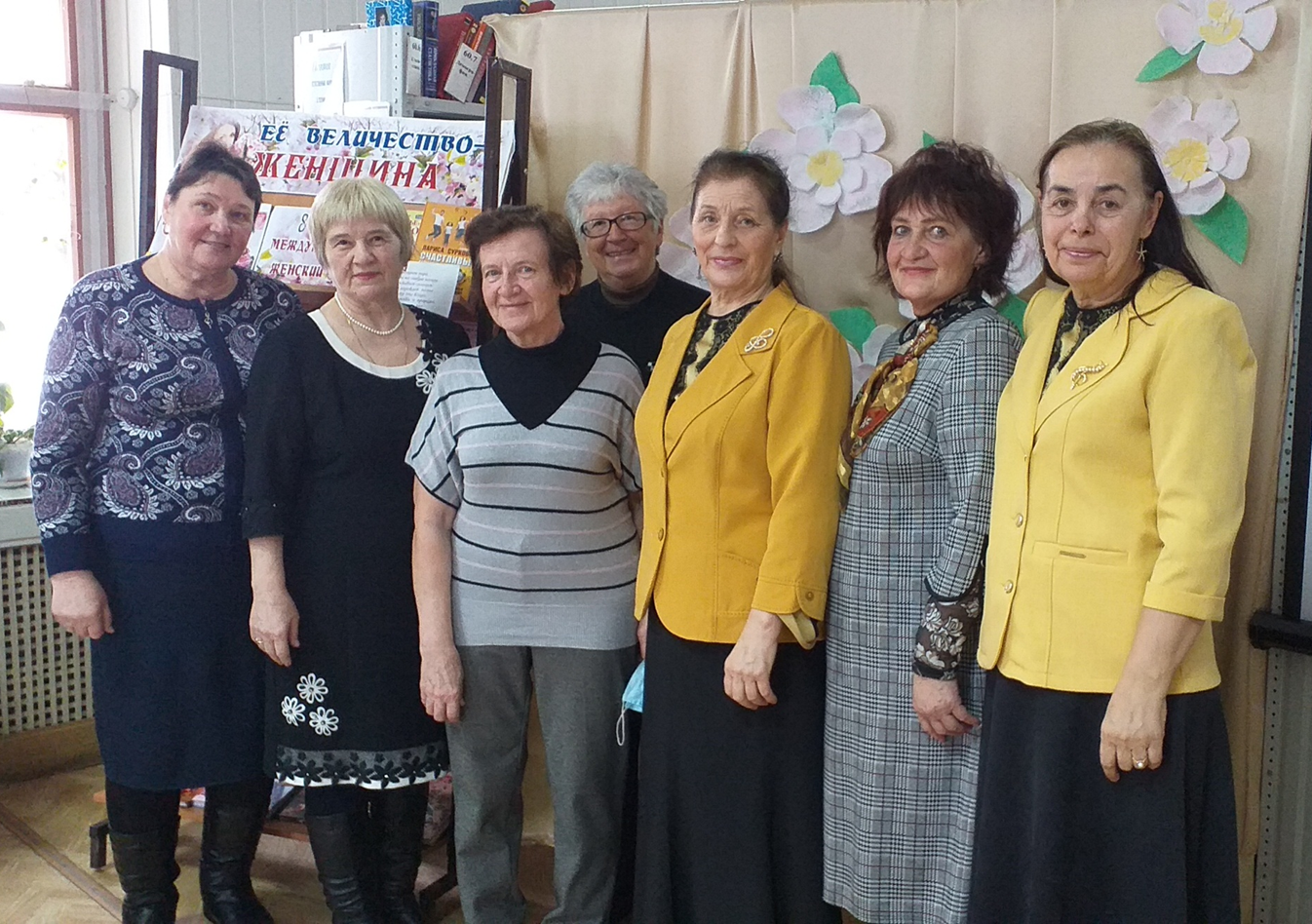 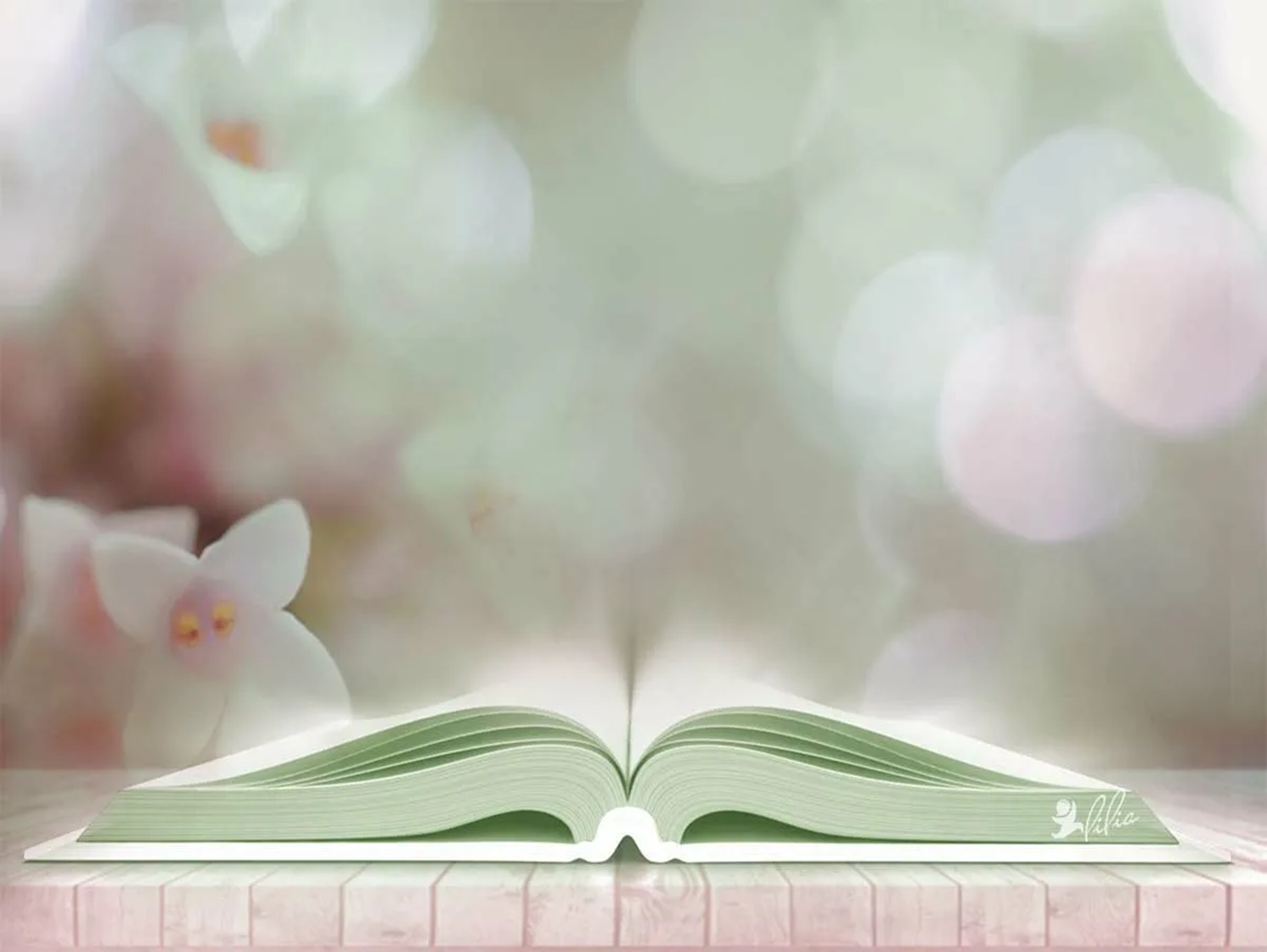 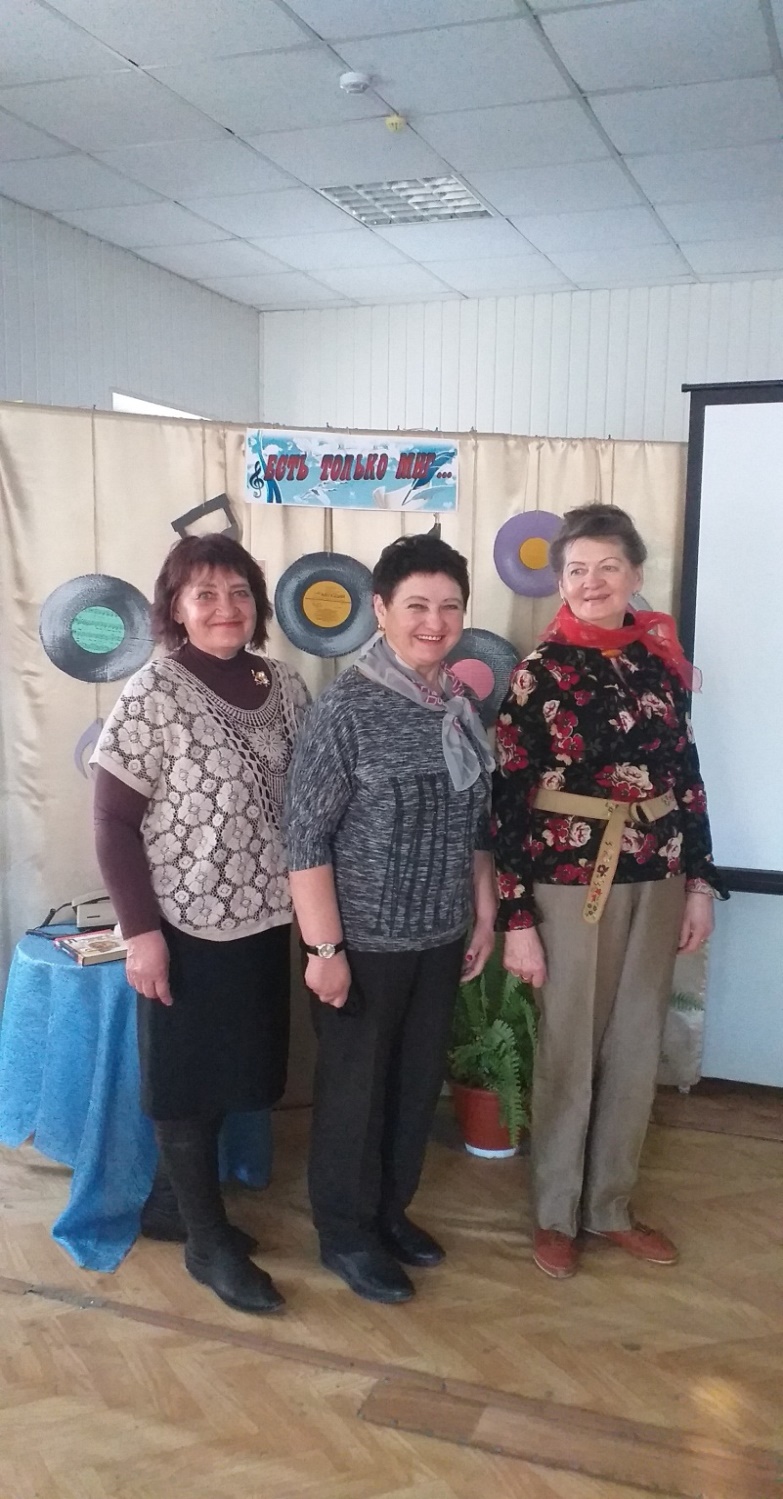 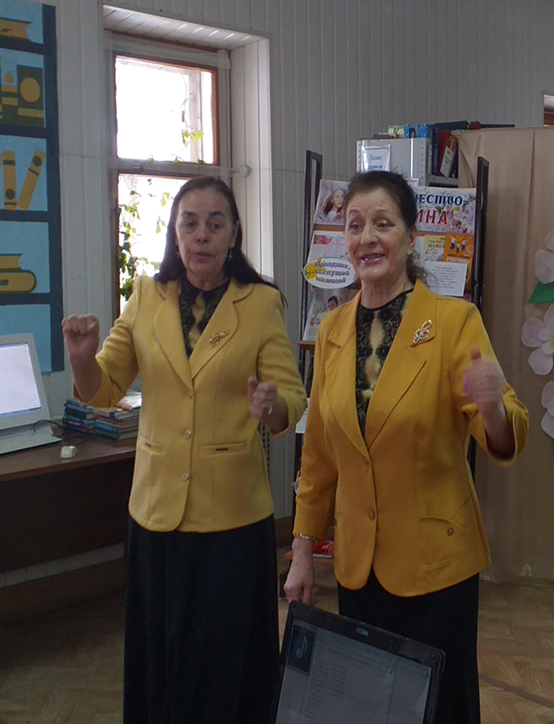 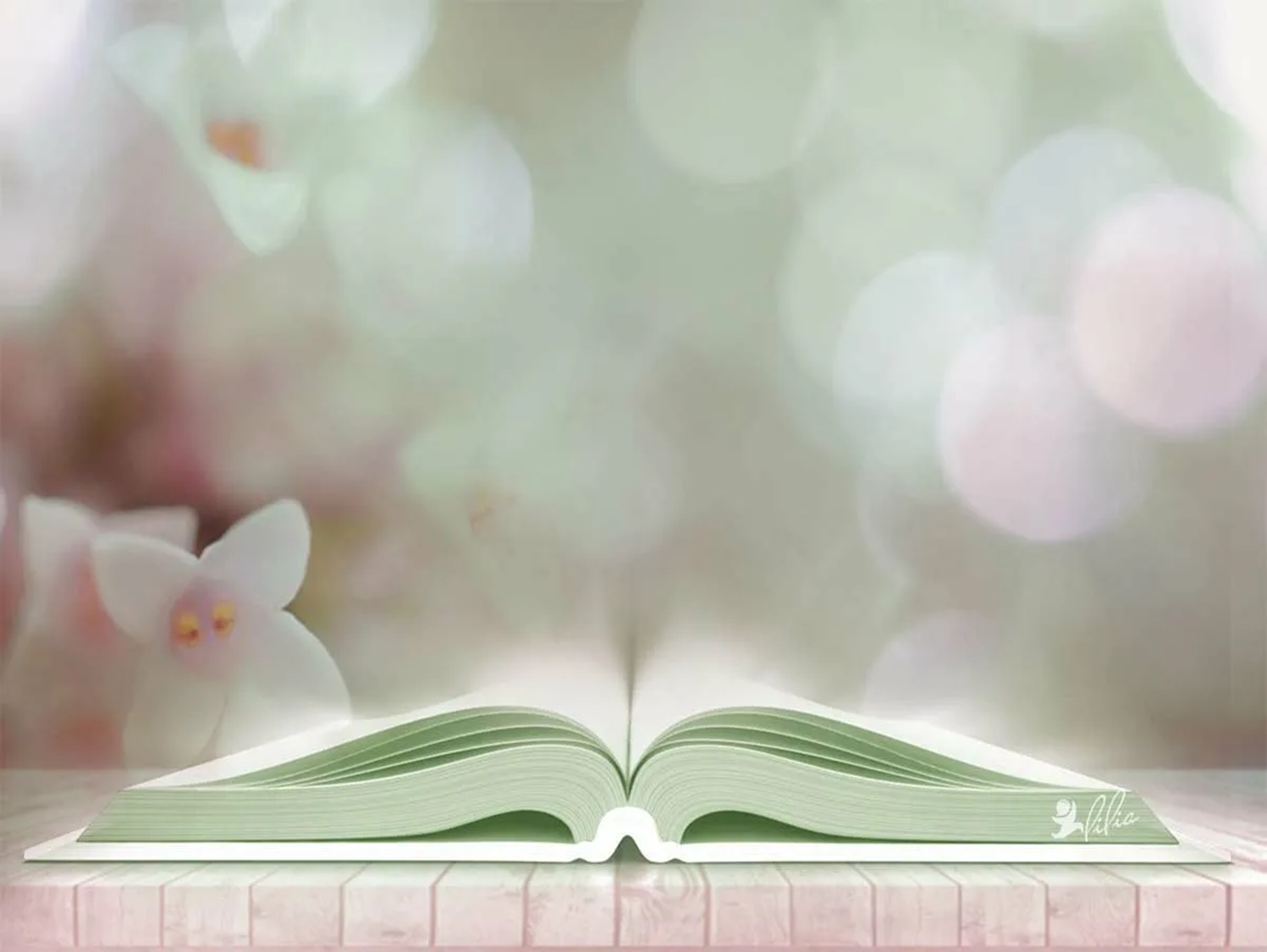 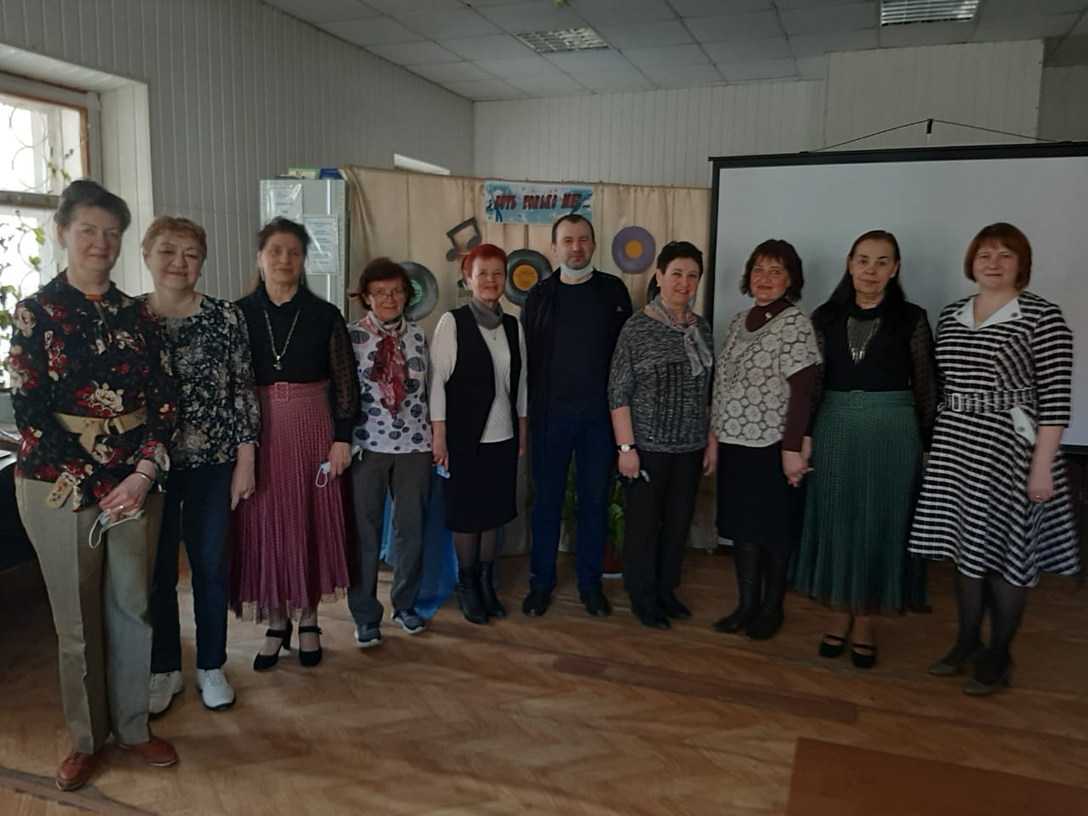 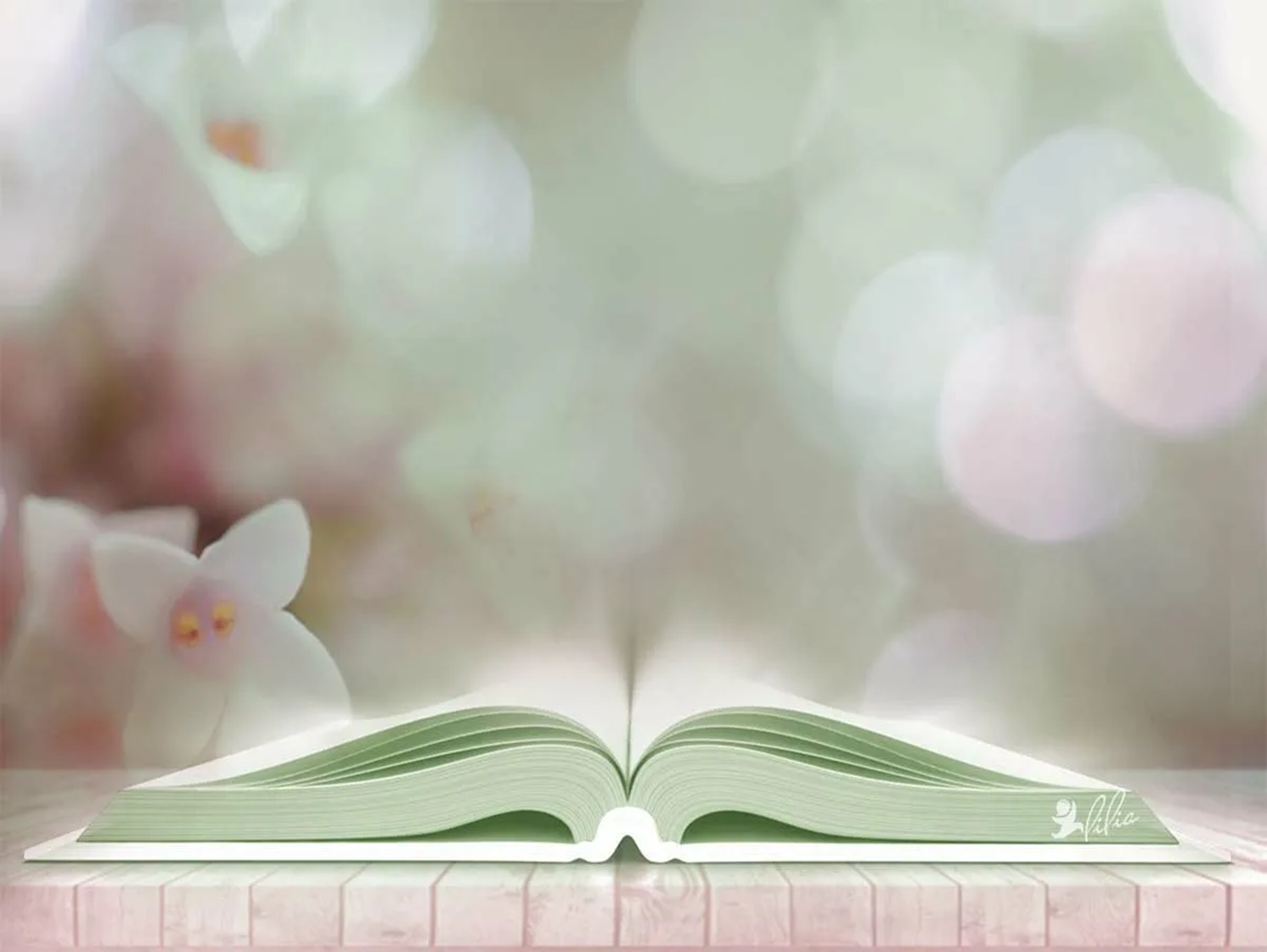 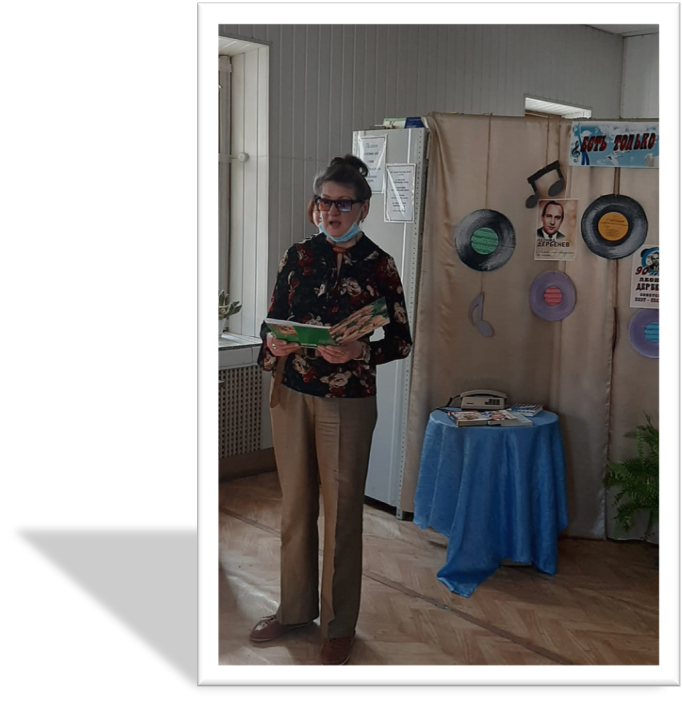 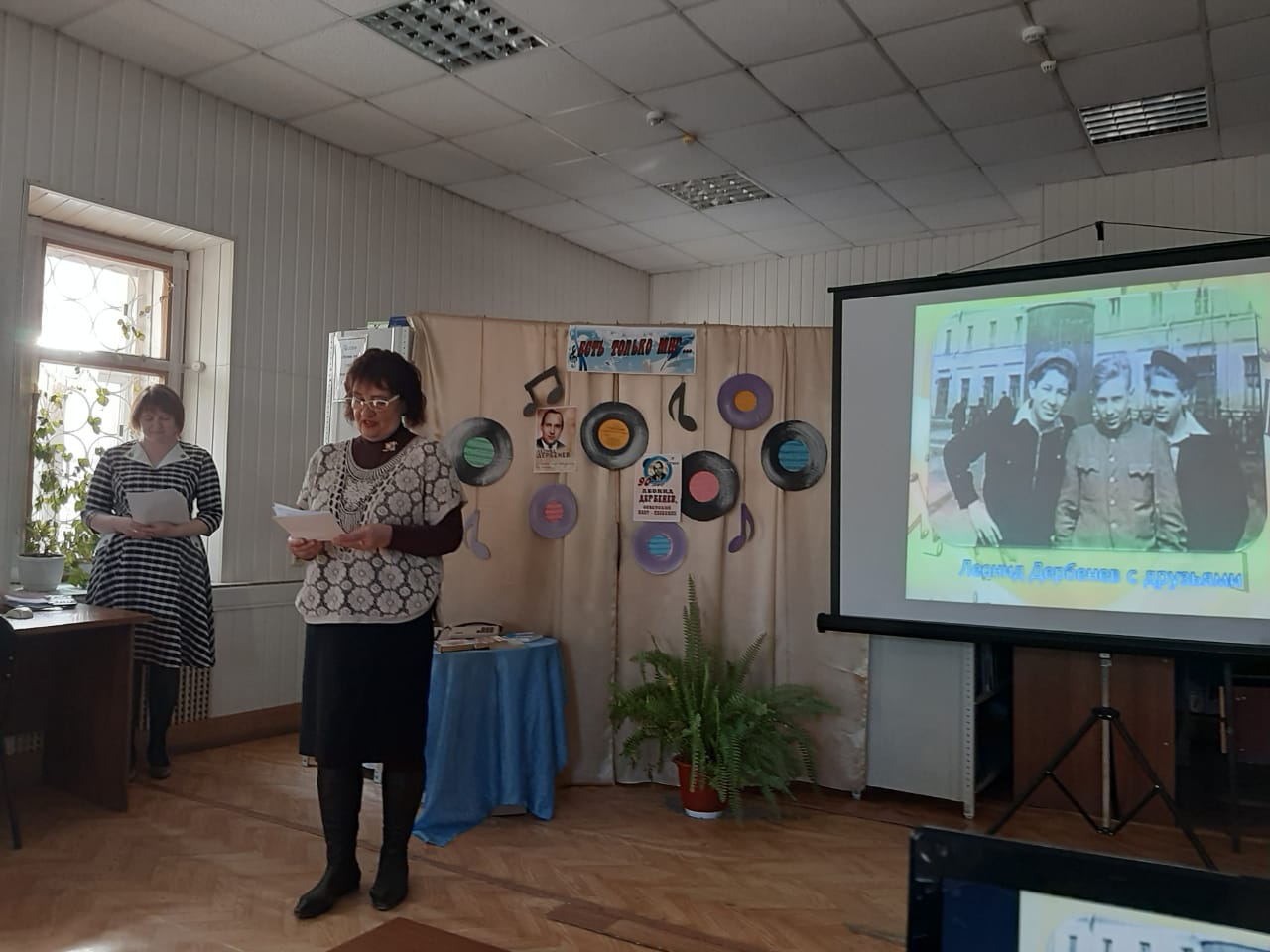 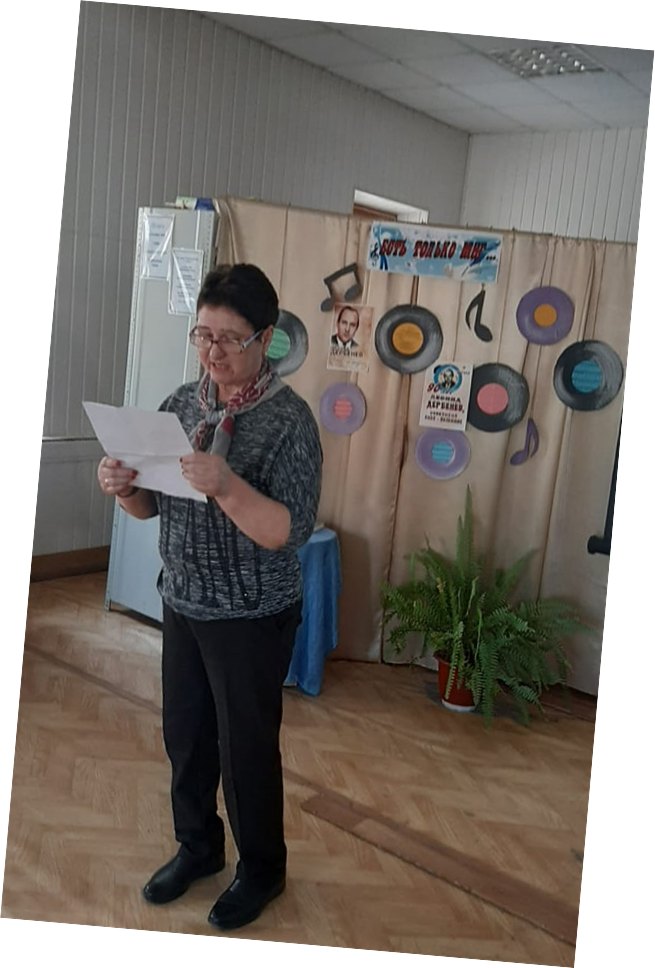 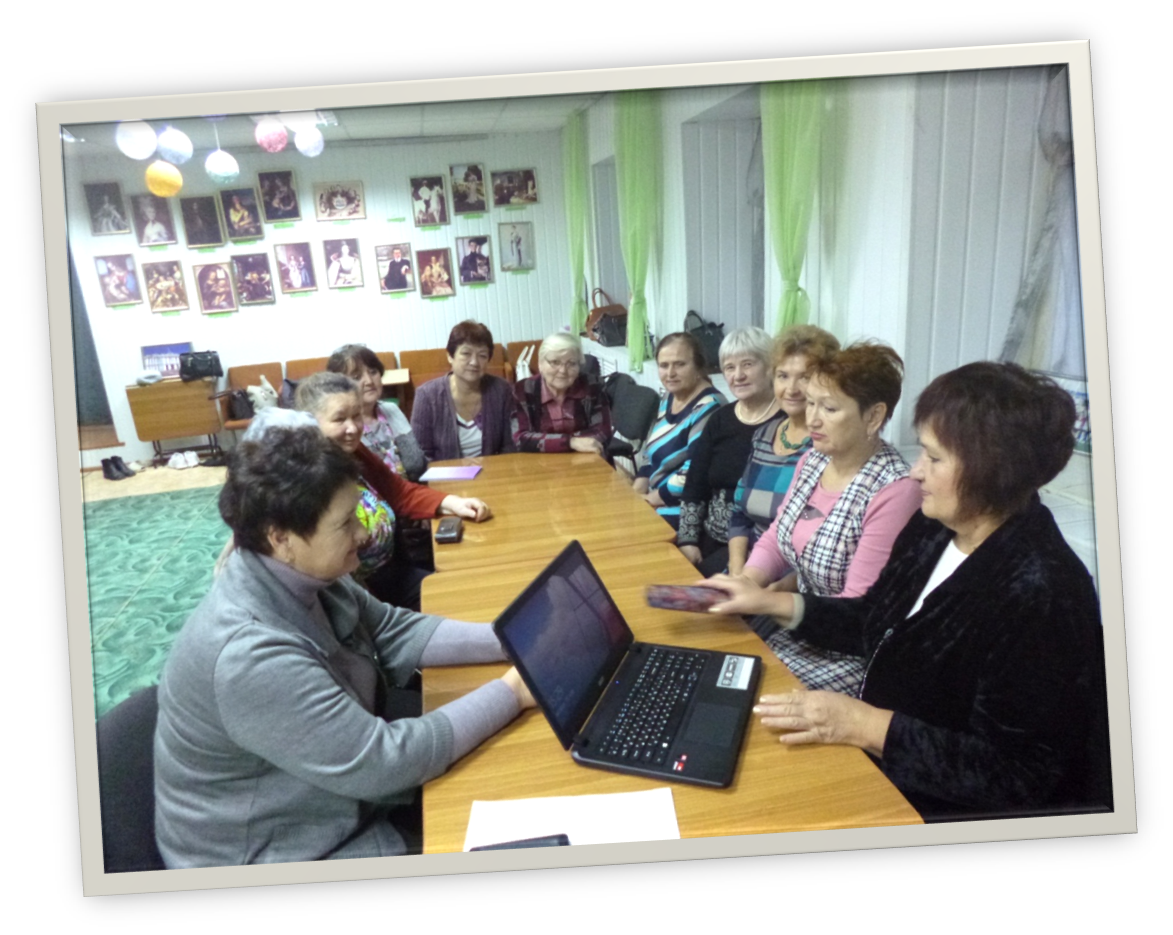 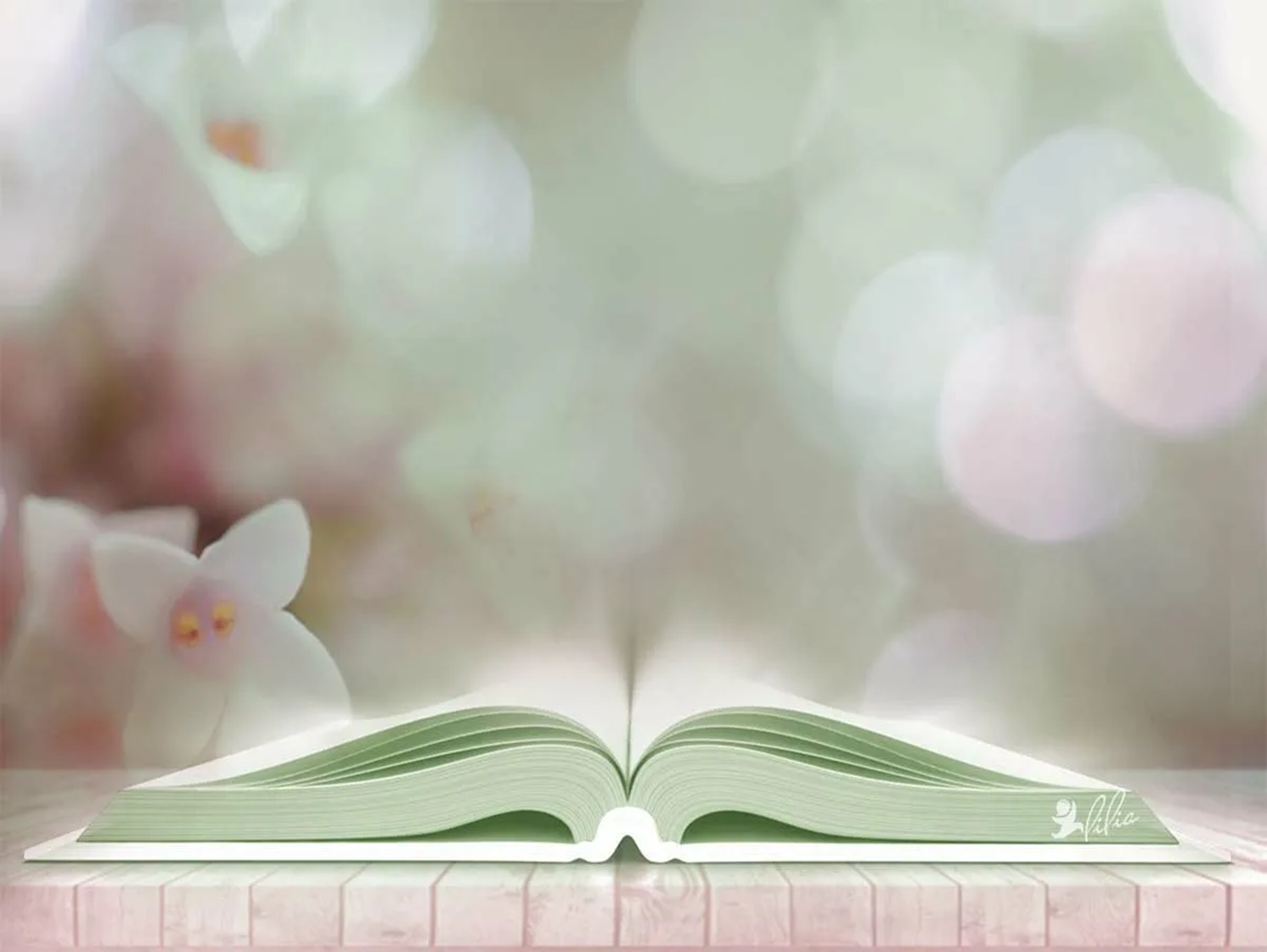 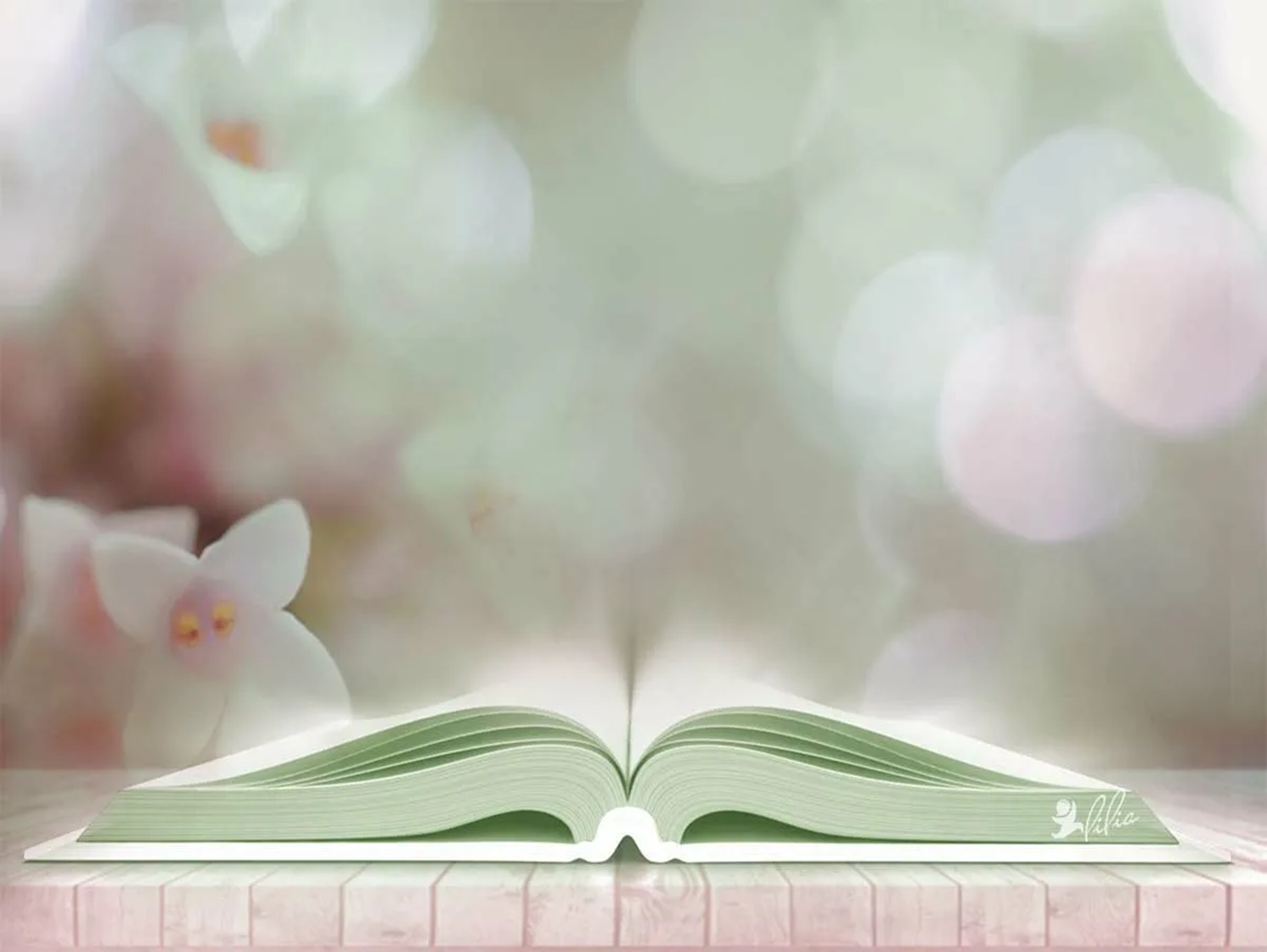 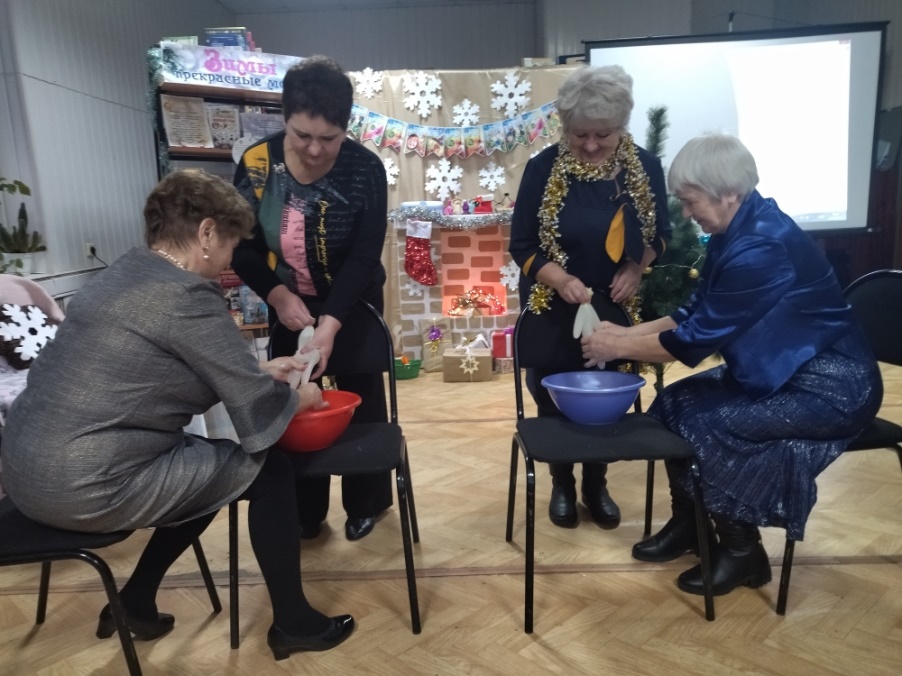 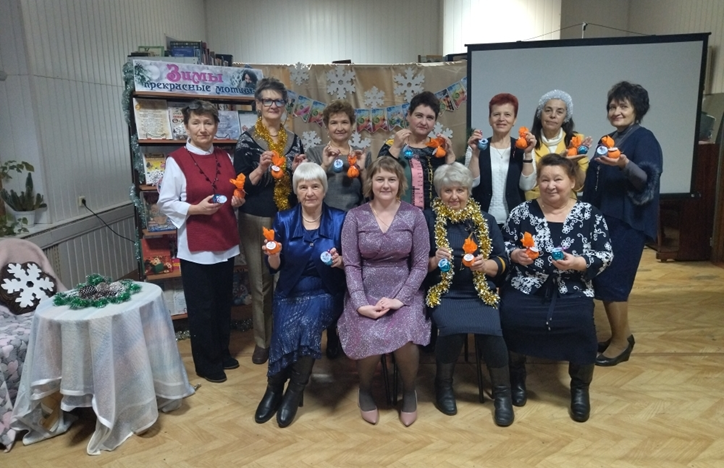 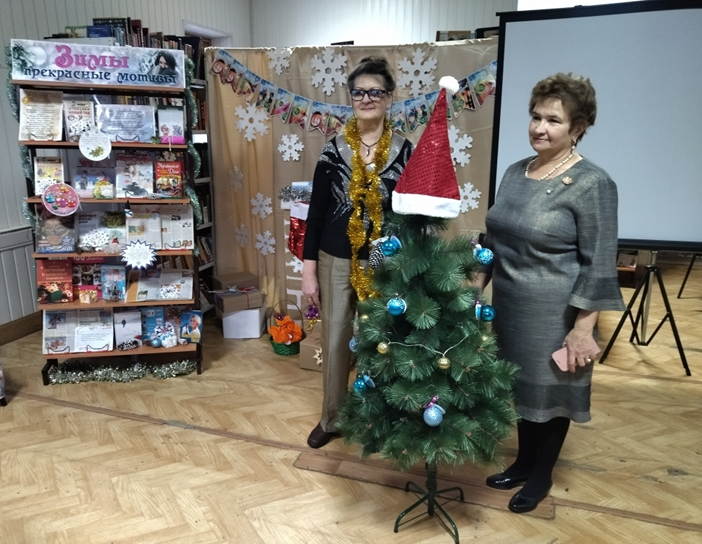 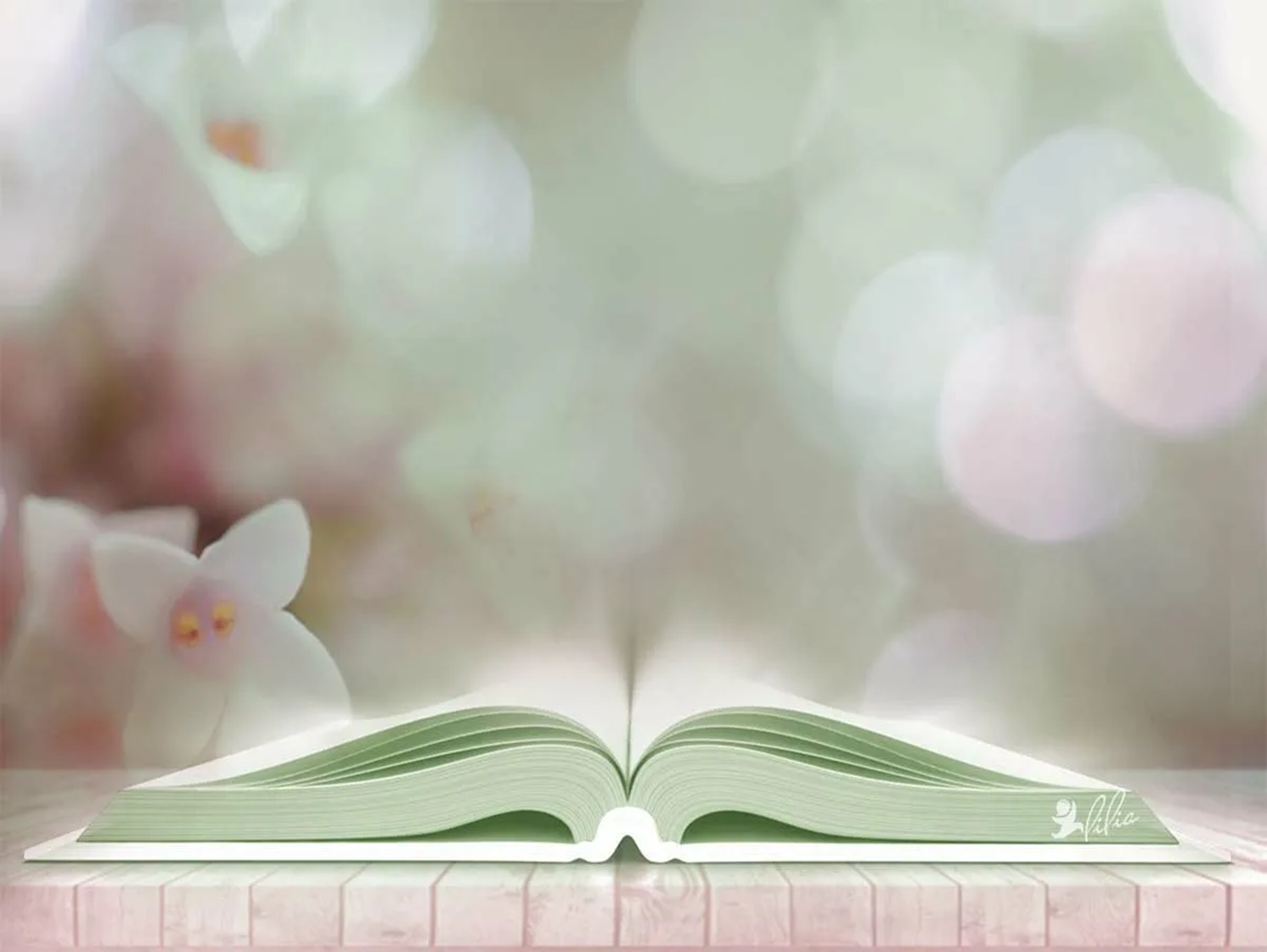 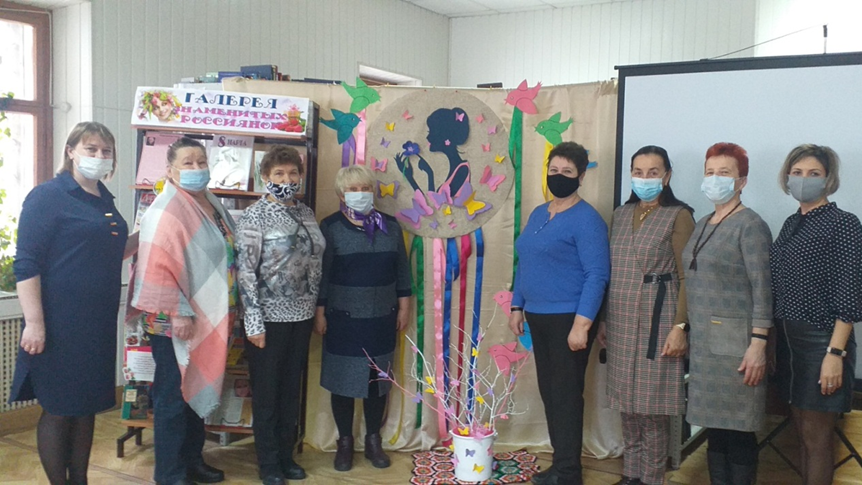 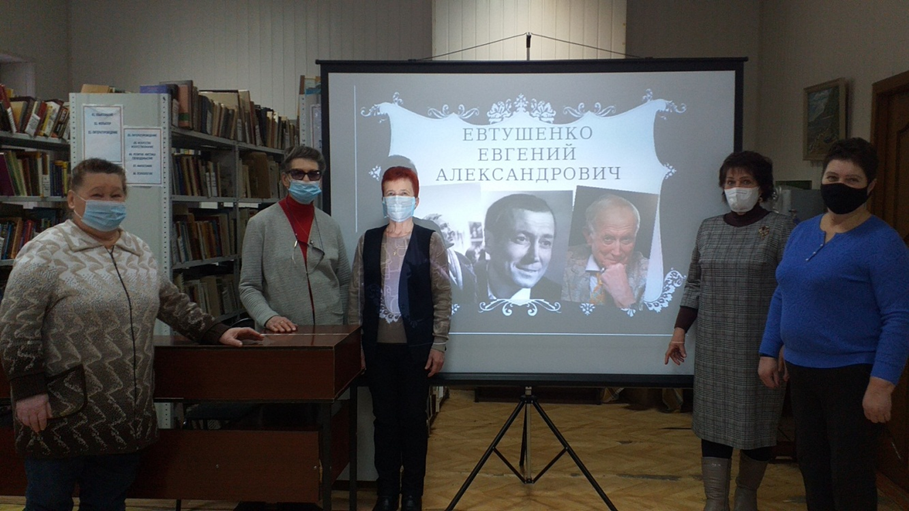 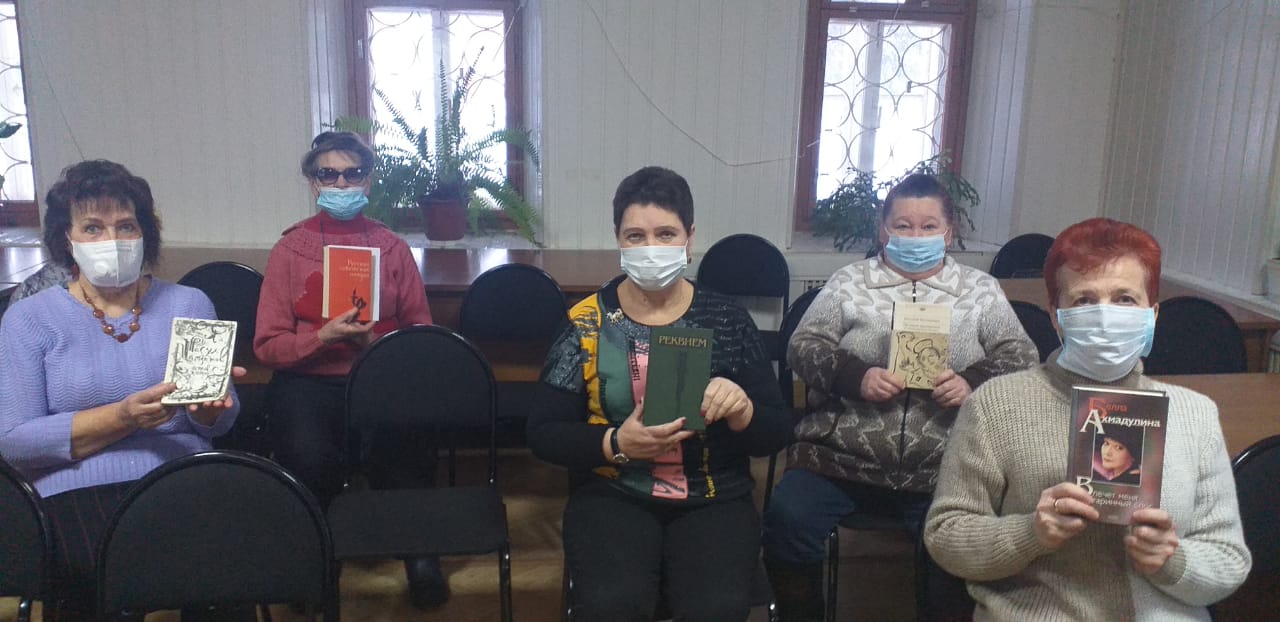